Тема 2. Попит, пропозиція, ціна, ринкова рівновага.1. Попит і закон попиту. Функція попиту. 2. Пропозиція і закон пропозиції. Функція пропозиції.3. Поняття ринкової рівноваги. Визначення рівноважної ціни та рівноважної кількості товару. 4. Сталість і динамічність ринкової рівноваги. Поняття про надлишок споживача і надлишок виробника.
1. Попит і закон попиту. Функція попиту. Закон попиту.
Попит - це бажання і здатність покупців купувати певні обсяги тих чи інших благ за певних цінах. Базою для виникнення попиту є потреби споживачів. Проте для задоволення цих потреб необхідні певні кошти. Тобто попит можна визначити як платоспроможну потребу споживачів у деяких благах. Тому вираз „платоспроможний попит" є суто публіцистичним штампом, а з економічної точки зору даний вираз є тавтологією, оскільки категорія „попит" передбачає наявність платоспроможності. Якщо попит є неплатоспроможним, то це не попит, а всього лише бажання.
Закон попиту – загальний економічний закон, згідно з яким за незмінюваності всіх інших параметрів зниження ціни зумовлює відповідне зростання величини попиту і навпаки, тобто між ціною і попитом існує обернена залежність. Про дію цього закону свідчить: по-перше, те, що низькі ціни спонукають споживачів купувати товари (практика «розпродажу» товарів за зниженими цінами). По-друге, оскільки споживання підлягає дії принципу спадної граничної корисності (покупець певного товару отримує менше задоволення або меншу корисність від кожної наступної його одиниці), споживачі купують додаткові одиниці товару лише за умови, що його ціна знижується. По-третє, ефект доходу й ефект заміщення: Перший виявляється в тому, що за нижчої ціни споживач може купити більше товару, не відмовляючи собі в придбанні інших альтернативних товарів. Другий – у тому, що за нижчої ціни споживач прагне придбати дешевий товар замість аналогічних, що подорожчали.
Попит на певний товар характеризує зміни в поведінці споживача у відповідь на зміну цінових і нецінових чинників.Попит окремого споживача називається індивідуальним попитом.Ринковий попит - це попит, який визначається як загальна сума всіх індивідуальних попитів при кожному значенні ціни.Формою прояву попиту є обсяг попиту.Обсяг попиту — це кількість економічних благ, яку бажають і можуть придбати споживачі за певною конкретною ціною.Обсяг попиту визначається, перш за все, його ціною.Зміна обсягу попиту відбувається в результаті зміни ціни товару за інших рівних умов. Вона показується переміщенням від однієї точки кривої попиту до іншої точки цієї кривої.
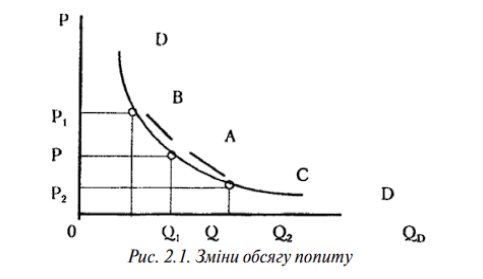 Зміна попиту — це зміна кількості товарів, яку покупці бажають і можуть купити, що здійснюється у результаті зміни нецінового чинника.
До нецінових чинників належать:  - зміни у грошових доходах населення (I, income);  - зміни у структурі населення (X);  - зміни цін на інші товари, особливо на товари-замінники(P... P, prices);  - інфляційні очікування (IE, inflationary expectations);  - накопичене майно (W, wealth);  - зміна споживчих переваг (T, tastes).Реакція покупців на зміну нецінових факторів призводить до зміни попиту і показується переміщенням усієї кривої попиту.
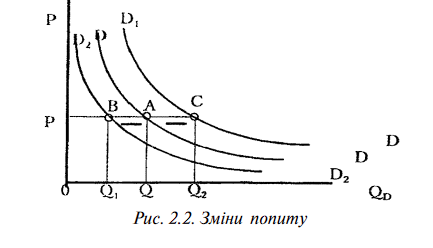 Функція попиту.
Залежність між обсягом попиту на певний товар та його ціною називають функцією попиту 
Qd = f (Р) 
де Qd (quantity) — кількість товару на яку заявлено попит; 
Р (price) — ціна цього товару.
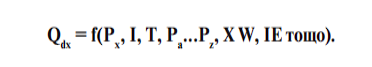 Пропозиція
Пропозиція характеризує можливість і бажання продавця (виробника) пропонувати свої товари для реалізації на ринку за певними цінами. Таке визначення змальовує пропозицію і відображає її суть з якісного боку. У кількісному плані пропозиція характеризується своєю величиною та об'ємом. Об'єм, величина пропозиції — це кількість продукту (товару, послуг), яку продавець (виробник) бажає, може і здатний згідно з наявністю або продуктивними можливостями запропонувати для продажу на ринку протягом деякого періоду часу за певної ціни.
Як і об'єм попиту, величина пропозиції залежить не тільки від ціни, але і від ряду нецінових чинників, включаючи виробничі можливості (див. Крива виробничих можливостей), стан технології, ресурсне забезпечення, рівень цін на інші товари, інфляційні очікування.
Функція пропозиції
Функція пропозиції - залежність обсягу пропозиції блага від його ціни.
Функція пропозиції може включати такі фактори, як технологія, ціни на вхідні ресурси, стан економіки (наприклад спад), та інші. 

Залежність між ціною і обсягом пропозиції товару
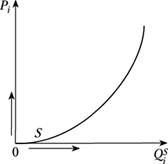 Закон пропозиції
Закон пропозиції — при інших незмінних чинниках величина (об'єм) пропозиції збільшується у міру збільшення ціни на товар.
Зростання величини пропозиції товару при збільшенні його ціни обумовлене в загальному випадку тією обставиною, що при незмінних витратах на одиницю товару із збільшенням ціни росте прибуток і виробникові (продавцеві) стає вигідним продати більше товару. Реальна картина на ринку складніша за цю просту схему, але виражена у ній тенденція має місце.
Пропозиція, як і попит, також може бути не тільки індивідуальною, а й ринковою.Ринкова пропозиція — це загальна сума індивідуальних пропозицій. Крива ринкової пропозиції будується аналогічно кривій ринкового попиту.Рух по кривій пропозиції від точки А до точки В (рис) відображає збільшення обсягу пропозиції товару А від 250 до 400 од., зумовлений зростанням ціни одиниці продукції з 3 грн до 4 грн. 
Рух по кривій пропозиції від точки С до точки В відображає зменшення обсягу пропозиції цього товару з 600 до 400 од. у звʼязку зі зменшенням ціни від 5 грн за одиницю до 4.Зміни у пропозиції, спричинені неціновими факторами, зміщують криву пропозиції S0, праворуч або ліворуч (рис).Крива S1S1 позначає збільшення пропозиції, а крива S2S2 — її зменшення, зумовлене впливом нецінових факторів.
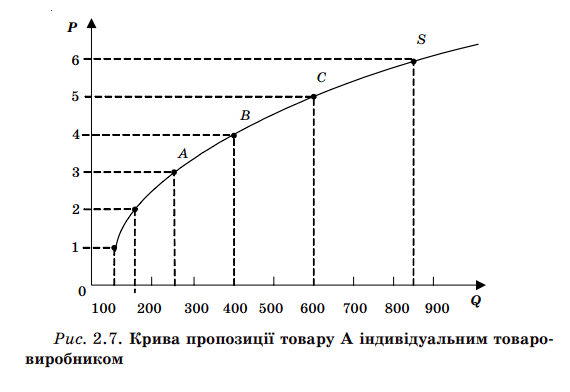 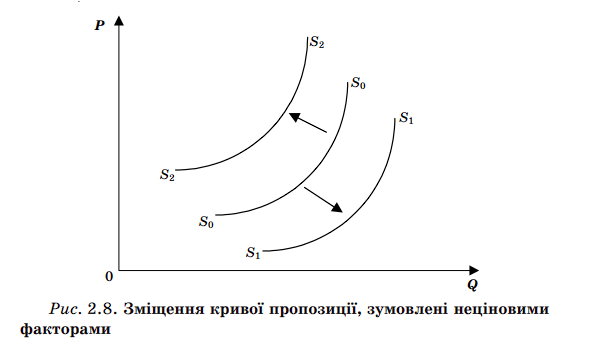 Нецінові фактори, що впливають на пропозиціюЗміна цін на ресурси. Зростання цін на ресурси за інших незмінних умов зменшує платоспроможний попит на них з боку підприємця, робить вищою собівартість (витрати виробництва) його продукції, що змушує підприємця в кінці кінців скорочувати пропозицію свого товару. Крива пропозиції за цих умов зміститься ліворуч. І навпаки, зменшення цін на ресурси відобразиться зміщенням кривої пропозиції праворуч.Технологічний прогрес. Досконаліші технології заощаджують витрати сировини, палива, енергії на одиницю продукції, сприяють тривалішому зберіганню продукції, що швидко псується, або швидкому протіканню технологічного процесу і т. ін. Усе це спонукає до розширення пропозиції, а відтак зміщує криву S0S0, праворуч.Зміна цін на споріднені товари впливає на пропозицію через зміну структури виробництва. Наприклад, якщо ціна на олію залишається незмінною, а на маргарин зростає, то виробник олії буде шукати альтернативні можливості спрямування своїх ресурсів на виробництво маргарину, обмеживши виробництво олії.Крива пропозиції для олії зміститься ліворуч.
Зміни чисельності продавців. Зростання числа продавців за інших незмінних умов збільшує пропозицію, і крива S0S0 зміститься праворуч.Зміни у фіскальній політиці. Зростання рівня ставки оподаткування обмежує ресурсні можливості підприємства, оскільки зменшує його доходи. Крива пропозиції зміститься ліворуч.Зростання бізнесових трансфертів, які уряд надає підприємствам, збільшить ресурсні можливості виробника. Пропозиція зросте і крива S0S0, зміститься праворуч.Очікування підприємців. Очікування підприємців, повʼязані з тим, що ціни в майбутньому зростатимуть, спонукають скоротити поточну пропозицію й затримати товар до очікуваного періоду, коли ціни стануть вищими. Крива S0S0, поточного періоду зміститься ліворуч. І навпаки, якщо підприємці очікують зниження цін у майбутньому, вони намагатимуться запропонувати більше товарів у поточному періоді за вищими цінами. 
Крива S0S0, зміститься праворуч.
З урахуванням впливу на пропозицію цінових і нецінових чинників лінійна функція пропозиції має вигляд



Функція пропозиції значною мірою залежить від фактора часу, тому прямий звʼязок між величиною пропозиції та ціною не є безумовним. В мікроекономічному аналізі слід розмежувати миттєвий, короткостроковий та довгостроковий періоди.
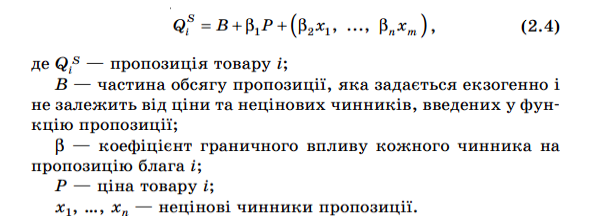 3. Поняття ринкової рівноваги. Визначення рівноважної ціни та рівноважної кількості товару.
Ринкова рівновага - це ситуація, яка виникає, коли за цінами, які вона пропонує, ті люди, які купують або споживають товар чи послугу, можуть придбати потрібну кількість. У той же час, хто пропонує цей товар чи послугу, може продати весь свій товар або послугу.
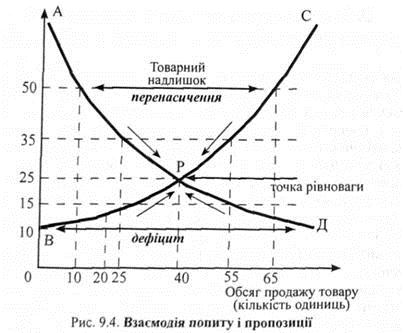 Ринкова рівновага - це така ситуація, коли плани покупців і продавців на ринку співпадають і за даної ціни величина пропозиції дорівнює величині попиту.Існують ситуації, коли держава втручається у процес встановлення рівноважної ціни на ринку і вводить контроль за цінами шляхом встановлення цінової «стелі» або «підлоги».Цінова «стеля» - це максимальний рівень ціни, за якого дозволяється продавати певний товар. Ця ціна є завжди нижчою за рівноважну, тому на ринку відчувається постійний дефіцит товару. Це призводить до виникнення «чорного» ринку, знижує ініціативу продавців збільшувати у майбутньому пропозицію товару, капітал поступово починає переміщуватися у інші сфери діяльності.Цінова «підлога» - це мінімальний рівень ціни, за якої дозволяється продавати той чи інший товар. Він завжди знаходиться вище рівня рівноваги, що призводить до виникнення стійкого надлишку товару і, як відповідь, до того ж «чорного» ринку.Ринкова рівновага не є завжди сталою. Зміна під впливом нецінових факторів попиту, пропозиції чи обох одразу призводить до виникнення нового стану рівноваги. При цьому нові рівноважні ціна і обсяг можуть як зростати, так і зменшуватися в одному чи в протилежних напрямках.
Рівноважна ціна - це ціна, за якою всі постачальники виводять свої товари та послуги на ринок і за якою всі покупці готові їх придбати.Простіше кажучи, рівноважна ціна - це ціна, за якою учасники торгів (продавці) та покупці погоджуються.Мікроекономіка представляє сценарій, коли існує безліч постачальників, пропозиція товарів та послуг яких визначатиметься ціною, за якою вони вважають вигідним або достатнім бути присутніми на ринку, в той час як існує певна кількість покупців, які збільшать або зменшать їх покупки залежно від ціни, яку пропонують продавці.
Формула ціни рівновагиРозрахунок рівноважної ціни в кожному випадку буде залежати від функцій попиту та пропозиції, які ми маємо. Це також буде залежати від припущень або обмежень, які ми маємо. Наприклад: уряд встановлює, що мінімальна ціна повинна бути 5 або 10.Тим не менш, беручи до уваги, що рівноважна ціна повинна бути точкою, де постачальники та покупці погоджуються, має сенс думати, що вона є результатом рівняння попиту та пропозиції. Вірніше, кількість поставленої та потрібної кількості.Qo = QdТаким чином, проблема може бути вирішена різними методами, такими як заміна або вирівнювання.
Сталість і динамічність ринкової рівноваги. Поняття про надлишок споживача і надлишок виробника.
Суспільний механізм координації попиту та пропозиції діє i на товарному ринку, i на ринку ресурсів. 

Недоречності в дії цього механізму породжують надлишки або дефіцити, що знижують ефективність ринкової економіки. 
Ринок не завжди перебуває у стані рівноваги, але завжди існує тенденція до вирівнювання обсягів попиту і пропонування. 

Точка рівноваги є стійкою, а коливання ціни відіграє роль механізму саморегулювання ринкової системи. 

Існує декілька моделей механізму встановлення ринкової рівноваги: модель «невидимої руки», павутиноподібна модель, модель аукціоніста.